Diplomski rad:Skriptni programski jezici
Student: 	Mina Reljić 248/09Mentor: 	prof. Veljko Milutinović
Uvod
Fundamentalna promena u pisanju programa 

Prelazak iz sistemskih programskih jezikau skriptne programske jezike

Budućnost skriptnih programskih jezika
"Skriptni programski jezici", Mina Reljić
2/26
Sistemski programski jezici
Dizajnirani za:
 Izgradnju struktura podataka od nule
 Izgradnju algoritama od nule
Unapređivanje kompleksnosti programa

Na nivou najprimitivnijih računarskih elemenata
Reč memorije
Resursi bliski arhitekturi računara
"Skriptni programski jezici", Mina Reljić
3/26
Skriptni programski jezici
Dizajnirani za:
Povezivanje postojećih moćnih komponenti
Pojednostavljenje veza između komponenti
Brz razvoj aplikacija
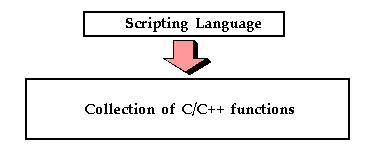 "Skriptni programski jezici", Mina Reljić
4/26
Trend
Primenu skriptnih jezika povećavaju:
Brze mašine
Bolji skriptni programski jezici
Veliki značaj grafičkog korisničkog interfejsa
Arhitektura komponenti
Ekspanzija Interneta
"Skriptni programski jezici", Mina Reljić
5/26
Skriptni programski jezik
Interpretativni programski jezik

Veoma visok nivo apstrakcije

Podržava skripte
programe napisane za specijalno izvršno okruženje

Interpretiraju i automatizuju izvršavanje zadataka

Alternativa – čovek operater
"Skriptni programski jezici", Mina Reljić
6/26
Tipovi skriptnih programskih jezika
Lepljivi (engl. “Glue”) jezici

Jezici za kontrolu poslova i ljuske

GUI skript jezici

Specifični jezici za aplikacije

Ugradivi (eng. “embeddable”) jezici
"Skriptni programski jezici", Mina Reljić
7/26
Lepljivi (engl. “Glue”) jezici
Najčešće skriptni programski jezik
Povezuje (“lepi”) softverske komponente
Primer: Povezivanje baze podataka sa serverom
Neki od primera:
Unix shell skripte (csh, bash, sh…)
JavaScript
PHP
Python
Ruby
"Skriptni programski jezici", Mina Reljić
8/26
Jezici za kontrolu poslova i ljuske
Proizašli iz automatizacije kontrole poslova
Primeri:
Startovanje sistemskog programa
Kontrola ponašanja sistemskog programa

Naslednici IBM-ovog JCL
JCL – Job Control Language
Korišćen u iste svrhe
"Skriptni programski jezici", Mina Reljić
9/26
GUI skript jezici
Interakcija sa grafičkim korisničkim interfejsom
Grafički prozori
Meniji
Dugmad

Automatizacija korisničkih akcija

Zovu se još i “makroi”
Kontrola se sprovodi putem pritiskanja dugmića
Kontrola se sprovodi na akciju miša
"Skriptni programski jezici", Mina Reljić
10/26
Specifični jezici za aplikacije
Idiomatski skriptni jezici

Skrojeni za potrebe korisnika aplikacije

Izražavanje akcija ekspertskog sistema
Kompjuterske igrice (“gaming” okruženje)

Specifičan za domen

Specijalizovan za jednu aplikaciju
"Skriptni programski jezici", Mina Reljić
11/26
Ugradivi jezici
Tehnički slični jezicima za aplikacije
Prenošenje veštine između aplikacija
Primena:
Aplikacije koje zahtevaju brze performanse
Brze funkcije prototipa
Korisnik ne zna unutrašnje delovanje
Primeri:
Lua
Python
"Skriptni programski jezici", Mina Reljić
12/26
Skriptni i sistemski jezici
Prednosti skriptnih programskih jezika:
Kratki i sažeti programi
Brzi razvoj
Manji rizik od greške
Izostavljeno prevođenje i povezivanje programa
Provere u vreme izvršavanja 
Bogate biblioteke gotovih komponenti
"Skriptni programski jezici", Mina Reljić
13/26
Skriptni i sistemski jezici
Prednosti sistemskih programskih jezika:
Osiguran bolji učinak konačnog koda
Upravljanje detaljima izvršavanja
Pogodni za računski zahtevne funkcionalnosti

Pogodni za izradu komponentikoje će se koristiti u skriptnom jeziku
"Skriptni programski jezici", Mina Reljić
14/26
Promenljive
Skriptni jezici teže da nemaju tipove
Promenljivo i zamenljivo ponašanje
Promenljive String u jednom, Integer u drugom trenutku
String orijentisani jezici
Uniformna reprezentacija različitih podataka
Jezik bez tipova – lakše povezivanje komponenti
"Skriptni programski jezici", Mina Reljić
15/26
Greške u skriptnim jezicima
Podjednako bezbedni kao i sistemski

Detekcija greške u poslednjem trenutku
Kada se neka promenljiva koristi

U sistemskom jeziku u vreme prevođenja
Sistemski jezik: više koda, manja fleksibilnost
"Skriptni programski jezici", Mina Reljić
16/26
Skript jezik – Interpretirani jezik
Brži preokreti tokom razvoja
Eliminisano kompajliranje

Aplikacije sa regularnim izrazima

Manja efikasnost u odnosu na sistemske
Sistemski jezik – Kompajlirani jezik
Interpretirani - moć i jednostavnost 
Kompajlirani - efikasnosti mapiranja na hardver
"Skriptni programski jezici", Mina Reljić
17/26
Poređenje
Prednosti i mane programa kompajliranih i interpretativnih programskih jezika
"Skriptni programski jezici", Mina Reljić
18/26
Performanse
Manje aplikacije napisane skript jezikom u odnosu na onu napisanu sistemskim

Dominantan uticaj performanse komponenti
Komponente implementirane sistemskim jezikom
"Skriptni programski jezici", Mina Reljić
19/26
Skrip jezik – jezik visokog nivoa
Udaljenost od arhitekture računara
Bez brige o memorijskom prostoru
Sporiji u odnosu na jezike nižeg nivoa
Automatska briga o resursima 
Dodatno opterećenje sistema
Lakša implemetacija
Brža implementacije > brzina izvršavanja
Engl. “Time to market”
"Skriptni programski jezici", Mina Reljić
20/26
Poređenje na nivou apstrakcije
Poređenje različitih programskih jezika na osnovu nivoa apstrakcije.
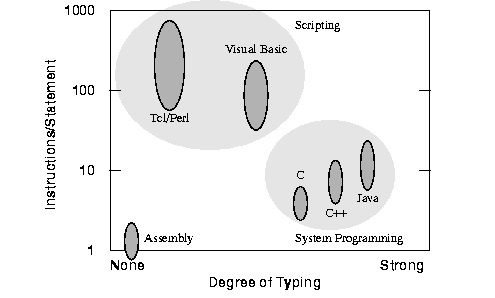 "Skriptni programski jezici", Mina Reljić
21/26
Stepen zadovoljstva korisnika
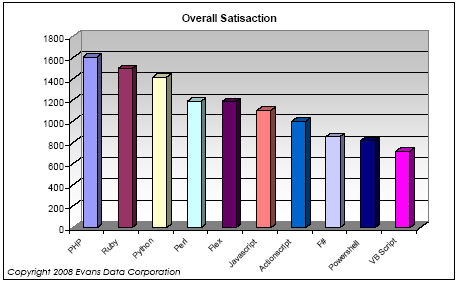 "Skriptni programski jezici", Mina Reljić
22/26
Kada treba koristiti skript jezike
Spajanje postojećih programskih komponenti

Česte promene u aplikaciji

Prisutnost grafičkog korisničkog interfejsa

Funkcije aplikacije se često menjaju

Aplikacija je proširiva

Aplikacija manipuliše Stringovima
"Skriptni programski jezici", Mina Reljić
23/26
Kada ne treba koristiti skript jezike
Kompleksni algoritmi i strukture podataka

Procesuiranje velike količine podataka

Funkcije strogo definisane i stalne
"Skriptni programski jezici", Mina Reljić
24/26
Zaključak
Brz razvoj aplikacija

 Jednostavna sintaksa i semantika
Do četiri puta manje vremena za razvoj aplikacije u odnosu na sistemski programski jezik
Produktivnost programera

Manje koda

Brži razvoj > Brzo izvršavanje
"Skriptni programski jezici", Mina Reljić
25/26
Zaključak
Glavna sila u razvoju aplikacija
Udeo na tržistu raste
Ekspanzija Interneta populariše korišćenje


“Use computers less efficiently, use people more efficiently”
"Skriptni programski jezici", Mina Reljić
26/26